GP to CPCS early adopter – Expression of interest received
EMIS integrated solution – Preferred option
Video: https://www.youtube.com/watch?v=DB46_1Lhd-Q&t=14s
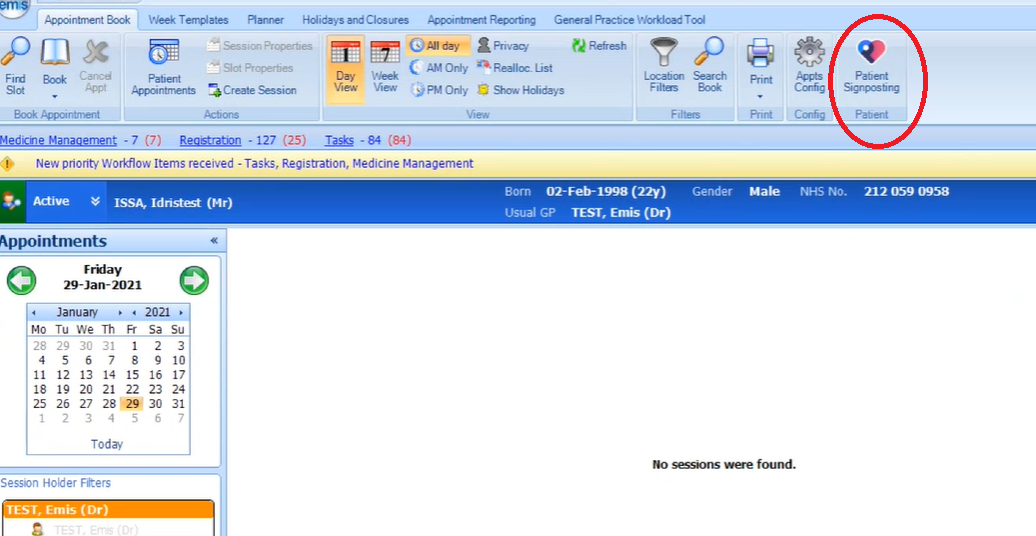 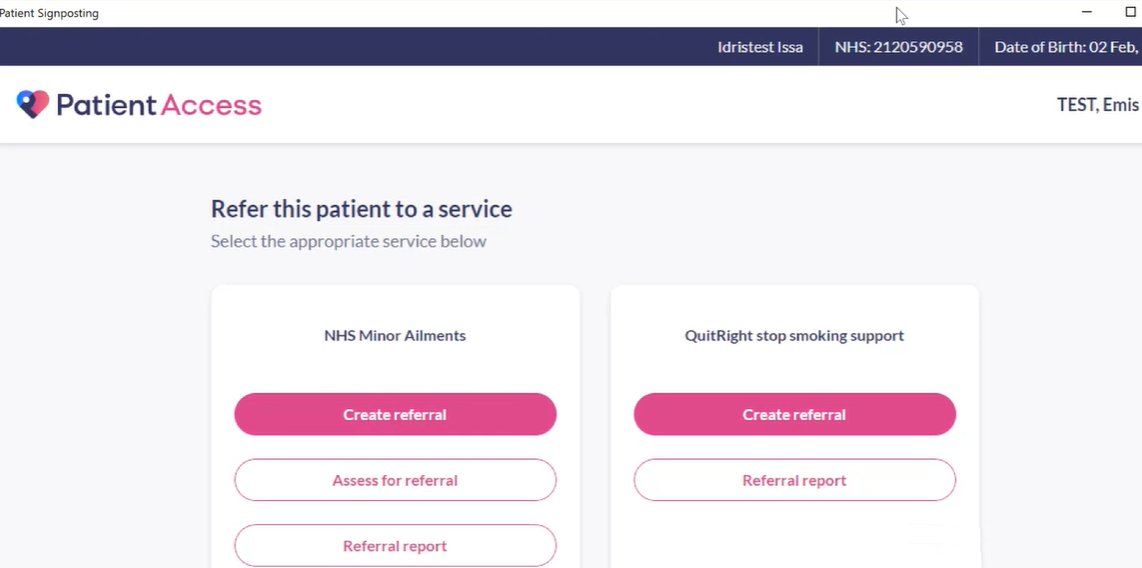 Draft Plan on a Page
3
Funding approved by PCCC
Contract + IG + CG +TG plan
Set up the project and resources
Pilot - Project initiated in two PCN
Proof of Concept - Wise 3 and Care Collaborative? Evaluation of SOP, training materials and plan the next release
EMIS button enabled
Other Early adopter PCNs – 2 more stages
SASSE1, SASSE3, EPSOM, East Elmbridge , North Tandridge
Leatherhead, North Guildford, SASSE2, COCO, WHAM
On-board other PCNs for Oct – Mar rollout